Shuichi Hirahara
National Institute of Informatics
Igor C. Oliveira
University of Warwick
Zhenjian Lu
University of Warwick
Slides by Zhenjian
A new notion oftime-bounded Kolmogorov complexity
One-Way Functions and pKt Complexity
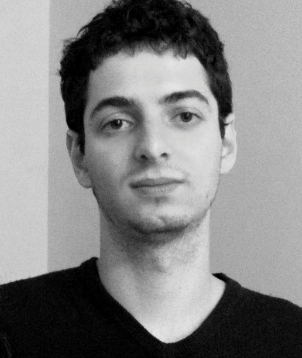 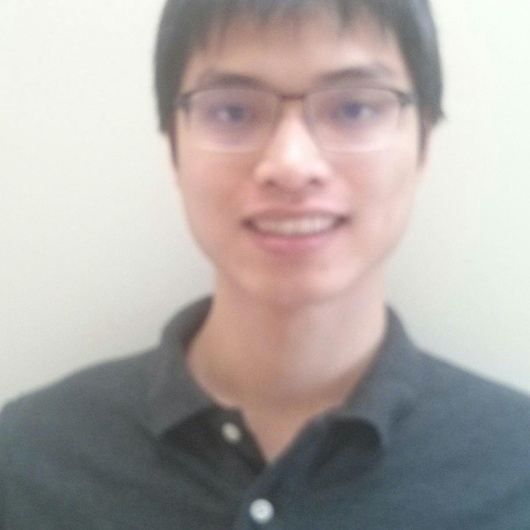 Summary
We introduce a new notion of time-bounded Kolmogorov complexity, called pKt.

We show that the existence of one-way functions can be characterized by fundamental properties of pKt, such as “average-case hardness” and “(a)symmetry of information”.








Toward establishing the existence of one-way functions, we provide new insights into proving these related properties.
Properties of pKt
(e.g., average-case hardness and SoI)
One-Way Functions
Easy
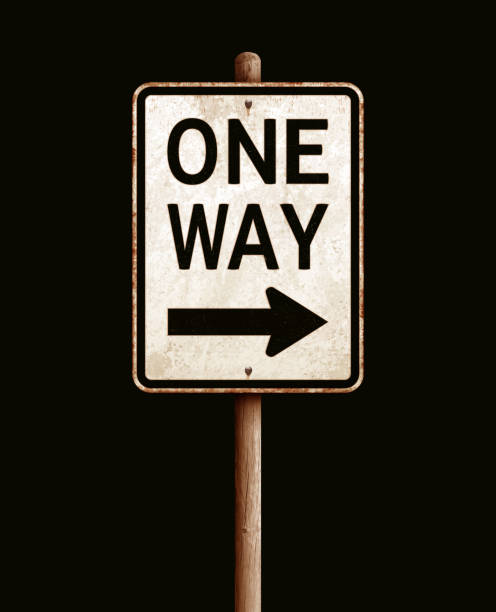 Hard
One-Way Functions
[Speaker Notes: Let's quickly recall the definition of one-way functions. 
Informally, a function f is called one-way if it is easy to compute but hard to invert.]
One-Way Functions
Uniform adversary
Definition (One-Way Functions [Diffie-Hellman’76]):
[Speaker Notes: More formally, we consider a family of functions, each mapping n bits to n bits.
We say that this family is one-way if, for every probabilistic polynomial-time algorithm A, the probability that A finds a pre-image of f(x), given a randomly chosen x and f(x), is negligible.
We require this property to hold for every n.
If it holds only for infinitely many n, we say that the family is infinitely-often one-way.]
Pseudorandom functions [GGM84]
Private-key encryption [GM84]
Digital signitures [Rompel90]
Zero-knowledge proofs [GMW89]
Authentication schemes [FS90]
Commitment schemes [Naor90]
Pseudorandom generators [HILL99]...
One-Way Functions
One-way functions are both sufficient and necessary for
Whether one-way functions exist is the most important question in cryptography.
[Speaker Notes: One-way functions are the most important object in cryptography, because they are both sufficient and necessary for many of the private-key crypto primitives. 
Whether one-way functions exist is the most important question in cryptography.]
Meta-Complexity
“Complexity of Complexity”
Complexity Theory & Cryptogrphy versus Kolmogorov Complexity Theory
NP vs BPP

DistNP vs AvgBPP

Existence of OWFs
Theory of 
Kolmogorov Complexity
Why? Import methods and perspectives from Kolmogorov complexity in order to  investigate the main open problems from complexity theory and cryptography, etc.
[Speaker Notes: Recently, there has been an active line of research that connects central problems in complexity theory and cryptography to the theory of Kolmogorov complexity. 
The idea is that we can import methods and perspectives from Kolmogorov complexity to investigate  these open problems. 
It turns out that in this kind of research, we often end up considering the complexity of some problems that involve computing certain notions of Kolmogorov complexity of a given string. 
Since it deals with the complexity of computing the complexity, this line of research is sometimes referred to as meta-complexity.
This approach has proven to be very fruitful and has recently found many exciting applications in both complexity theory and cryptography, and as well as learning.]
Definition (Kolmogorov Complexity):
Kolmogorov Complexity
[Speaker Notes: Let's quickly recall the definition of Kolmogorov complexity.
For a binary string x, the Kolmogorov complexity of x is defined as the minimum length of a program M such that M outputs x.]
Definition (Conditional Kolmogorov Complexity):
Kolmogorov Complexity
Definition (Kolmogorov Complexity):
[Speaker Notes: We can also define the conditional variant, where we are given an additional string that helps in recovering x.
In this case, the Kolmogorov complexity of a string x given y is the minimum length of a program M that outputs x, given access to y.]
Definition (Levin’s time-bounded Kolmogorov complexity):
Time-Bounded Kolmogorov Complexity
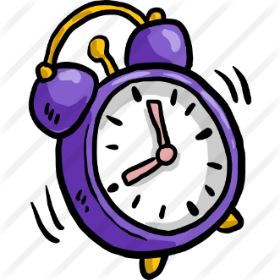 Two notions of time-bounded K. complexity: Fixed-Time-Bound and Levin’s notion.
[Speaker Notes: Note that in the definition of Kolmogorov complexity, there is no restriction on how long the program takes to output the string.
We can then consider a time-bounded version.
There are two notions of time-bounded Kolmogorov complexity that are commonly studied: the fixed-time-bound version and Levin’s notion.
For the fixed-time-bound version, we fix a time bound t, which is an integer, and the K-super-script-t  complexity of a string x is defined as the minimum length of a program M that outputs x within t steps.
For Levin’s notion, denoted as K-little-t, we consider all programs M that output x and aim to minimize the quantity given by the length of M plus the logarithm of its running time.]
One-Way Functions
 
and
 
Average-Case Hardness of Time-Bounded Kolmogorov Complexity
Theorem [Liu-Pass’21]:
One-Way Functions and Average-Case Hardness of Kt
[Speaker Notes: A few years ago, Liu and Pass showed that the existence of one-way functions can be fully characterized by the average-case hardness of computing the Kt complexity.
More specifically, they showed that infinitely-often one-way functions exist if and only if Kt is hard to compute on average for inputs sampled from the uniform distribution.]
Two-Sided Error
Zero-Error
Average-Case Complexity
[Speaker Notes: Let’s be more precise about the notion of average-case hardness here.
For a family of distributions D, where each distribution D_n is supported over n-bit strings, we say that a problem is easy on average over D if, for every polynomial p, there exists a probabilistic polynomial-time algorithm such that, for every n, the algorithm succeeds with probability at least 1 - 1/p(n) when the input is sampled from D_n.]
Two-Sided Error (error-prone)
Zero-Error (errorless)
Average-Case Complexity
[Speaker Notes: In the study of average-case complexity, we often consider two types of average-case algorithms.
One is called two-sided error.
In this case, the algorithm output the correct answer for almost all x sampled from D, and for the other x, it can output a wrong answer.
The other is called zero error.
In this case, the algorithm , as before,  needs to output a correct answer for almost all x sampled from the distribution D, but for the other x, the algorithm outputs bot, so it never gives a wrong answer.]
Theorem [Liu-Pass’21]:
One-Way Functions and Average-Case Hardness of Kt
[Speaker Notes: The result that we just seen from Liu and Pass acturally states that infinitely-often one-way functions exist if and only if Kt is hard to compute on average in the two-sized error setting.]
Theorem [Liu-Pass’21]:
One-Way Functions and Average-Case Hardness of Kt
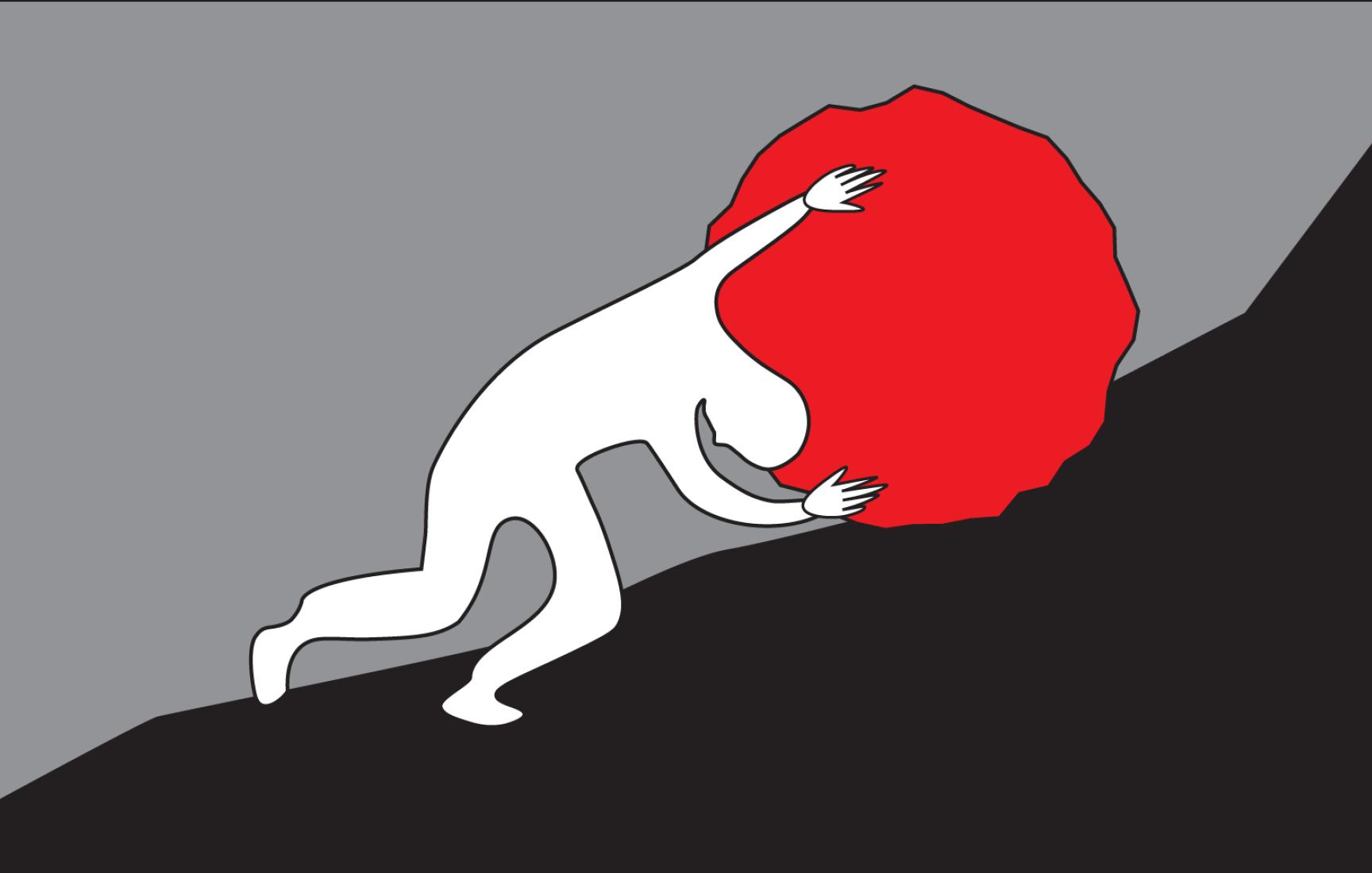 [Speaker Notes: This characterization suggests an approach to show the existence of one-way functions by proving the average-case hardness of computing Kt.
However, the state-of-the-art lower bound is that Kt cannot be computed in deterministic linear time in the worst case, as described in an earlier talk.]
Theorem [Liu-Pass’21]:
Theorem [Liu-Pass’21, ABKvanMR’02]:
One-Way Functions and Average-Case Hardness of Kt
[Speaker Notes: On the other hand, it is known that computing Kt can be as hard as solving every problem in the class of exponential time with respect to randomized algorithms.
In fact, it has been shown that “EXP does not equal to BPP” if and only if Kt is hard to compute on average with zero error over the uniform distribution.]
One-Way Functions and Average-Case Hardness of Kt
Corollary [Liu-Pass’21]:
[Speaker Notes: Combining these two results, Liu and Pass showed that "the existence of one-way functions is equivalent to EXP does not equal to BPP" if and only if the average-case hardness of computing Kt in the two-sided error setting and the zero-error setting are the same.]
One-Way Functions and Average-Case Hardness of Kt
Corollary [Liu-Pass’21]:
[Speaker Notes: In particular, if we can close the gap between the two items on the left, by showing a reduction from computing Kt on average with two-sided error to that with zero error, then we can base one-way functions on assumption that EXP is not equal BPP.]
Definition (pKt):
Probabilistic Kolmogorov Complexity
Intuition: pKt can be viewed as “Kt in the presence of a random string”.
[Speaker Notes: Let me now describe our result.
We first consider a probabilistic version of Levin’s Kt complexity, which we call pKt.
The pKt complexity of a string x is defined as the minimum integer k such that, with probability at least two-thirds over a string r, the Kt complexity of x given r is at most k.
Intuitively, pKt can be viewed as Kt in the presence of a random string.]
Theorem [This work]:
One-Way Functions and Average-Case Hardness of pKt
[Speaker Notes: Similar to the result of Liu and Pass, we show that infinitely-often one-way functions exist if and only if pKt is hard to approximate on average with a two-sized error over some samplable distribution.
Here, 'approximate' means approximating the pKt complexity of a given n-bit string within an additive O(log n) term.]
Theorem [This work]:
One-Way Functions and Average-Case Hardness of pKt
We can show this unconditionally
[Speaker Notes: Moreover, we unconditionally show that pKt is hard to approximate on average with zero error over the uniform distribution.]
One-Way Functions and Average-Case Hardness of pKt
Corollary [This Work]:
[Speaker Notes: As a corollary, we are able to show that one-way functions exist if and only if the average-case hardness of approximating pKt in the two-sided error setting and the zero-error setting are the same.]
One-Way Functions and Average-Case Hardness of pKt
Corollary [This Work]:
If there is a reduction from approximating pKt on average with two-sided error to that with zero error, then OWFs exist.
[Speaker Notes: Therefore, if there is a reduction from approximating pKt on average with two-sided error to approximating it on average with zero error, then one-way functions exist.
(Actually, we can start with the assumption that pKt can be approximated on average with two-sided error over all sample distributions, and we only need to conclude that it can be approximated on average with zero error over the uniform distribution.)]
One-Way Functions
 
and
 
Time-Bounded Symmetry of Information
[Speaker Notes: Let’s move on to our second set of results which is about one-way functions and symmetry of information.]
Symmetry of Information
[Speaker Notes: let me first introduce symmetry of information, which is a fundamental property in Komogorov compelxty.
First of all, if we have two strings x and y, then it is easy to see that the Kolmogorov complexity of x and y is at most the Kolmogorov complexity of x plus the Kolmogorov complexity of y given x. 
This is because if we have a program that can recover x, and another program that can recover y given x, then we can combine them to get a program that recovers both x and y.]
Symmetry of Information
Symmetry of information for time-unbounded Kolmogorov complexity:
[Speaker Notes: Symmetry of information essentially says that this inequality is tight, in the sense that the Kolmogorov complexity of x and y is at least the Kolmogorov complexity of x plus the Kolmogorov complexity of y given x minus some small term.]
Symmetry of Information
Symmetry of information for time-unbounded Kolmogorov complexity:
in Shannon’s information theory
[Speaker Notes: Now, if we combine the two inequalities here, we can get something that looks like this, and this is analogous to what’s also called symmetry of information in Shannon’s information theory.]
Symmetry of Information
Symmetry of information for time-unbounded Kolmogorov complexity:
[Speaker Notes: Note that symmetry of information here refers to time-unbounded Kolmogorov complexity. 
An important question in the study of Kolmogorov complexity is whether symmetry of information holds in the time-bounded setting, for example, with respect to the notion of K-super-script-t.]
Theorem [Longpré-Watanabe’95]:
One-Way Functions and Symmetry of Information
[Speaker Notes: It turns out that time-bounded symmetry of information is unlikely to hold. 
There is classic work by Longpre and Watanabe showing that if one-way functions exist, then symmetry of information fails with respect to K^t.
This means  for all large enough n, there exists a pair of n-bit strings x and y such that symmetry of information fails on these two strings, with respect to the notion of K-super-script-t.
The intuition is actually pretty simple.
Suppose we have a one-way function f, let’s say it is a permutation, then given x we can obtain f(x) efficiently, but given f(x), we cannot get back x efficiently, so there is an asymmetry btween the strings x and f(x), when taking into account the time.]
Theorem [Longpré-Watanabe’95]:
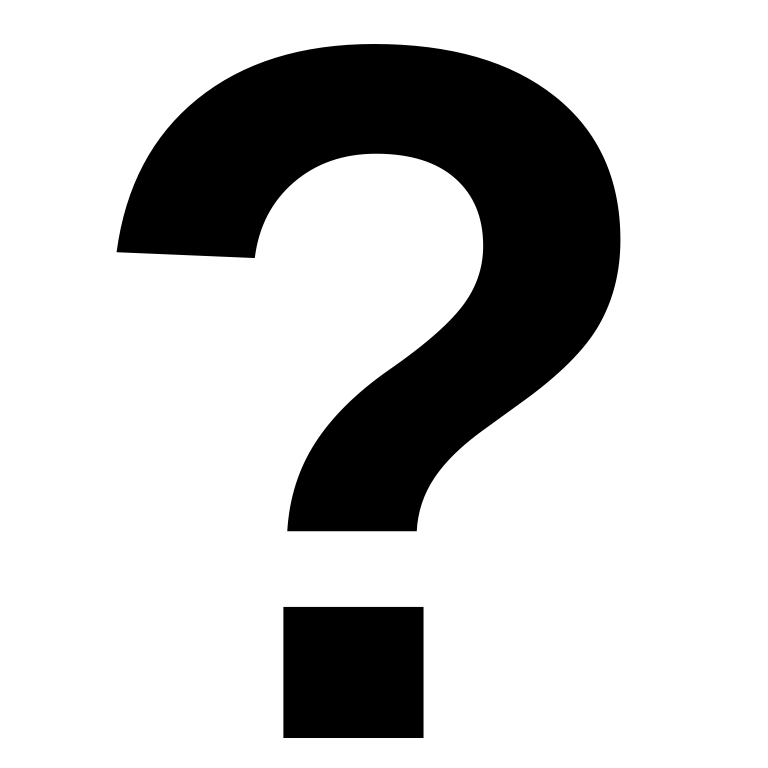 One-Way Functions and Symmetry of Information
[Speaker Notes: But this result only shows one direction, and it was not known at the time whether the failure of time-bounded symmetry of information implies one-way functions.]
Theorem [Longpré-Watanabe’95]:
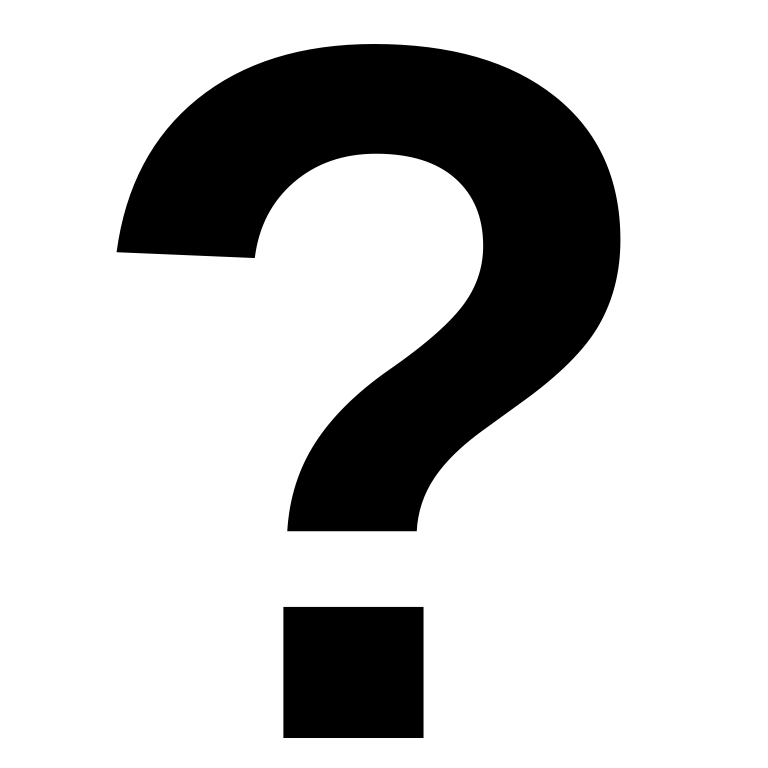 Theorem [H.-Ilango-Lu-Nanashima-Oliveira’23]:
One-Way Functions and Symmetry of Information
[Speaker Notes: In a recent joint work, we managed to show that one-way functions exist if and only if symmetry of information fails in the average case, with respect to the notion of pK-super-script-t.
Here, pK-super-script-t is a probabilstic version of time-bounded Kolmogorov complexity for the fixed-time-bound setting.]
Theorem [Longpré-Watanabe’95]:
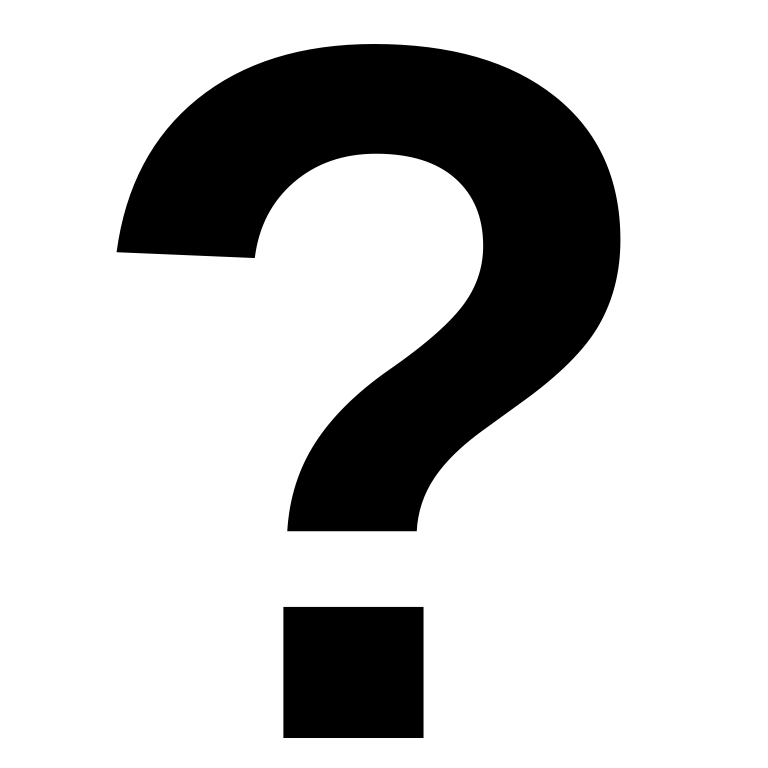 Theorem [H.-Ilango-Lu-Nanashima-Oliveira’23]:
One-Way Functions and Symmetry of Information
[Speaker Notes: Also, we say that symmetry of infomration fails in the average case if there exists a sample distribution such that with some 1/poly(n) probability over a pair of strings sampled from the distirbution, symmetry of information fails on these two strings.]
Theorem [H.-Ilango-Lu-Nanashima-Oliveira’23]:
One-Way Functions and Symmetry of Information
Theorem [This work]:
One-Way Functions and Symmetry of Information
[Speaker Notes: In this work, we show that one-way functions exist if and only if the symmetry of information fails in the average case with respect to pKt.]
Theorem [This work]:
One-Way Functions and Symmetry of Information
Cf.  Symmetry of information fails w.r.t. Kt in the worst case [Ronneburger’04].
[Speaker Notes: Moreover, we are able to refute the symmetry of information with respect to pKt in the worst case under the complexity assumption that BPEXP is not contained in P/poly.
In other words, the class of randomized exponential time does not have polynomial-size circuits.]
Corollary [This work]:
One-Way Functions and Symmetry of Information
[Speaker Notes: As a corollary, we get that If failure of symmetry of information with respect to pKt in the worst case implies its failure in the average case, then one can base onw-way functions on the assumption that BPEXP is not in P/poly.]
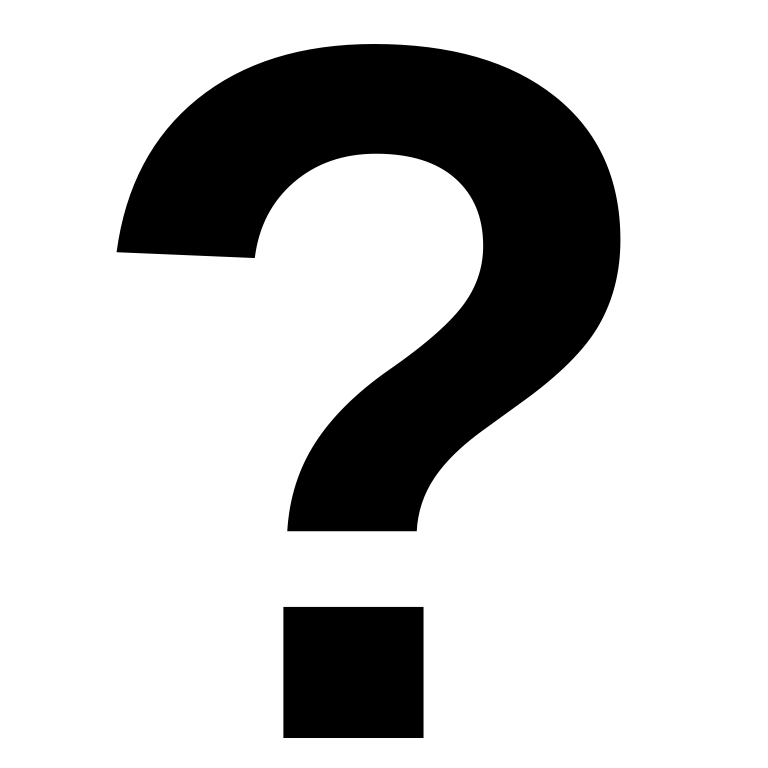 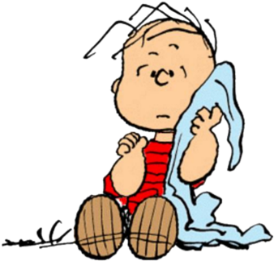 Open Problems
Thank you!